DAISy Cam
(Docking Arm Integration System for Scoutcam Camera)
Preliminary Design Review
October 5, 2022
ASEN 4018 - Team 19
Company Sponsor
Astroscale
Faculty Advisor
Dr. Melvin Rafi
Presenters
Kiley Beckwith, Lucas House, Ketan Kamat, 
Jacob Moncada, & Nate Sanchez
[Speaker Notes: Presenter: Kiley]
‹#›
The Team
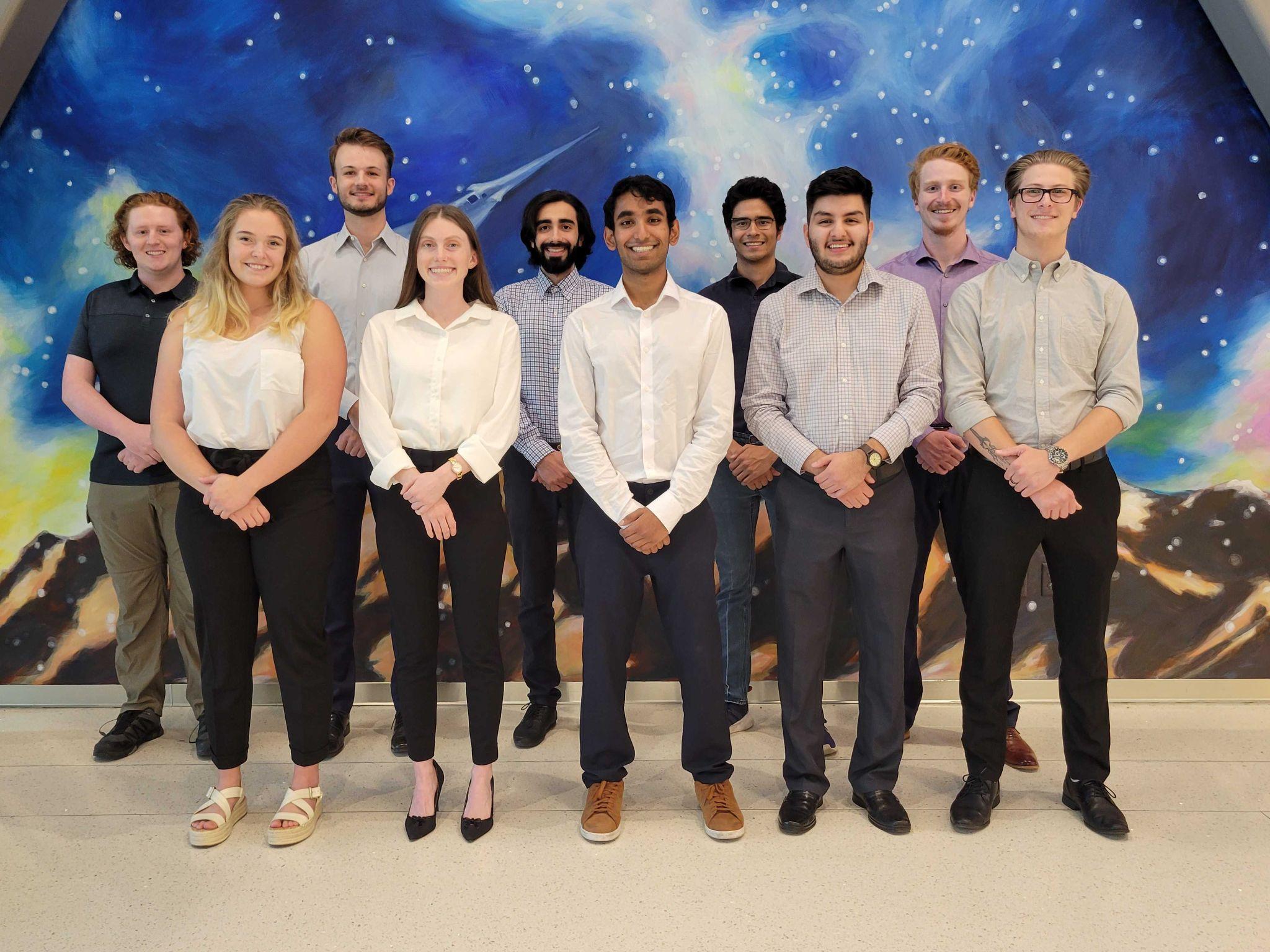 Front Row (left-to-right)
Abby Durell
	(Mechanical Lead)

Kiley Beckwith
	(Project Manager)

Ketan Kamat
	(Electrical Lead)

Jacob Moncada
	(Electrical Sub/CFO)

Peyton Early
	(Software Lead)
Back Row (left-to-right)
Lucas House
	(Manufacturing Lead)

Mason Lemler
	(Electrical Lead)

Mohammed Alnasser
	(Testing Lead)

Nate Sanchez
(Mechanical Sub) 

Samuel Barrette
	(Systems Engineer)
[Speaker Notes: Presenter: Each introduce themselves
Rafi’s feedback: Add who is doing what]
‹#›
Presentation Outline
Project Overview

Trades - Video Card Solutions

Trades - Model Materials

Design Space

Modeling and Prototyping Plan
[Speaker Notes: Presenter: Kiley]
‹#›
Project Overview
[Speaker Notes: Presenter: Kiley]
‹#›
Project Overview
Project Definition:

DAISy Cam will integrate a Scoutcam micro camera into the LEXI vehicle’s docking arm and develop a video card solution to support multiple cameras to assist LEXI in its final stages of docking with a client satellite. 

Objectives

Integrate the camera and practical video card into a half scale model of the docking arm. 

Provide a solution for a radiation hardened video card that can withstand the temperature and radiation hazards of a geostationary orbit (GEO). 

Ensure the practical video card solution and radiation hardened video card solution are capable of transmitting video data to the on board computer.
1. Project Overview
2. Trade - Video Card
3. Trade - Model
4. Design Space
5. Modeling Plan
[Speaker Notes: Presenter: Kiley]
‹#›
High Level CONOPS
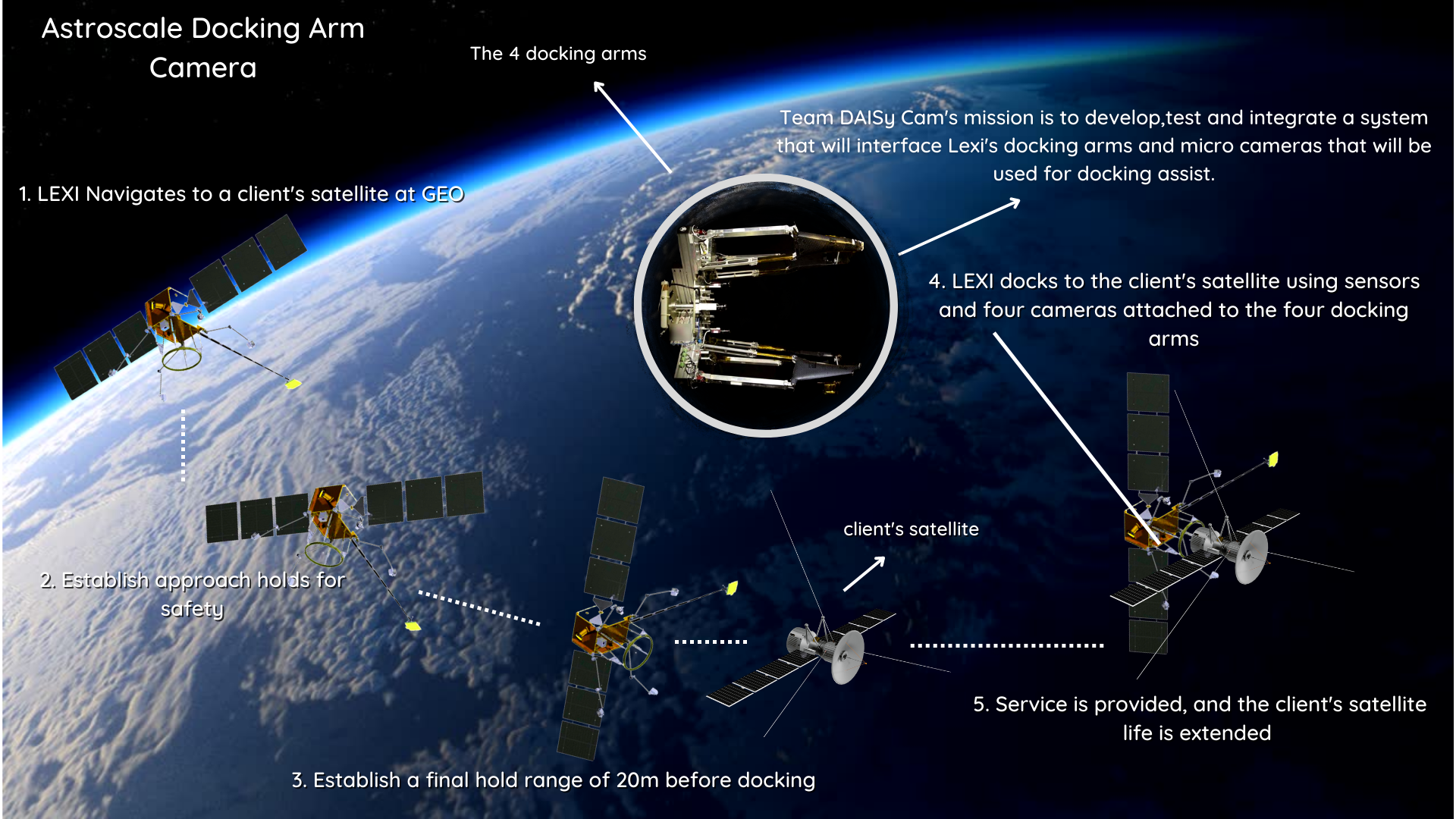 1. Project Overview
2. Trade - Video Card
3. Trade - Model
4. Design Space
5. Modeling Plan
[Speaker Notes: Presenter: Kiley]
‹#›
Low Level CONOPS
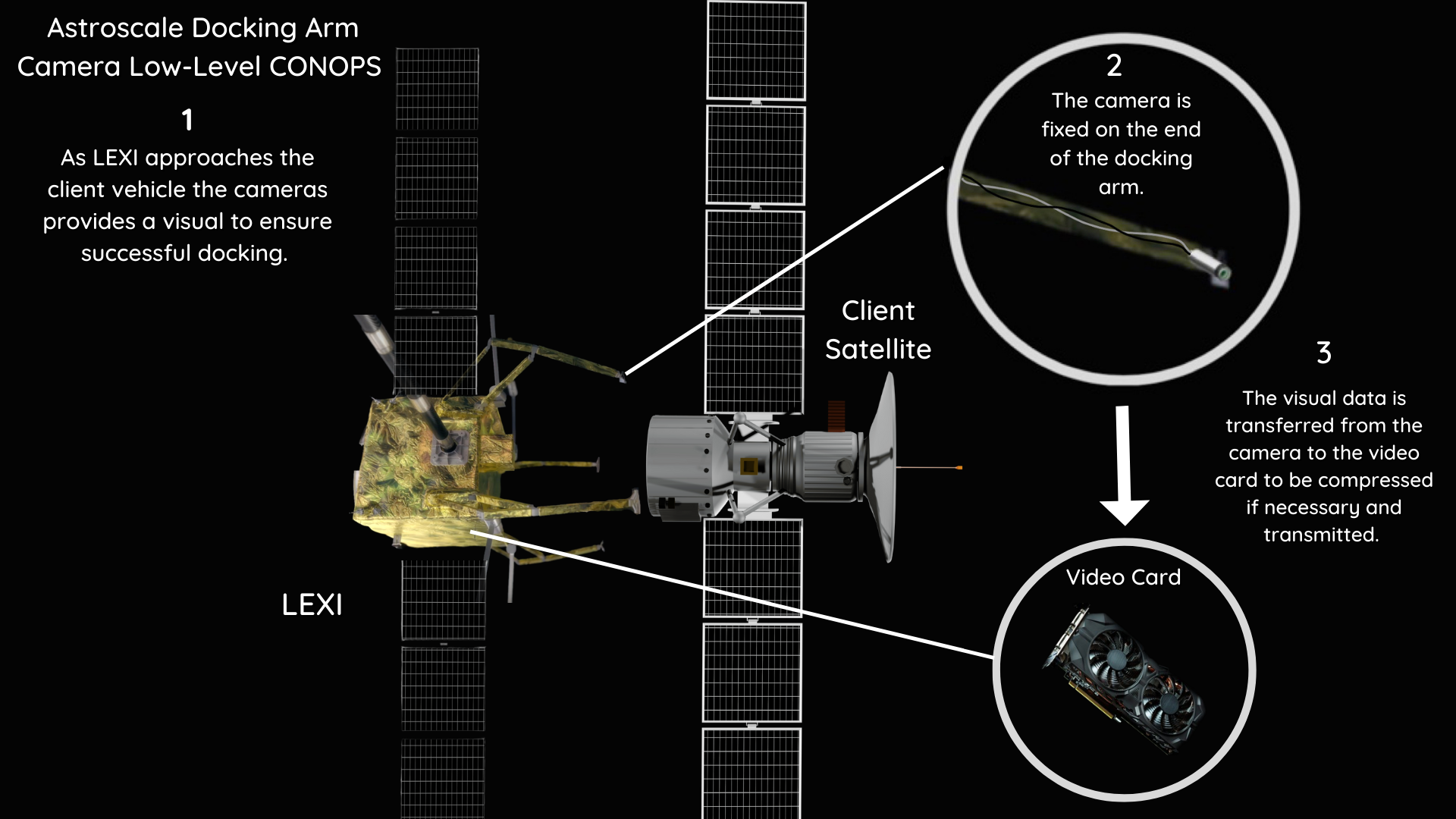 1. Project Overview
2. Trade - Video Card
3. Trade - Model
4. Design Space
5. Modeling Plan
[Speaker Notes: Presenter: Kiley]
‹#›
Functional Block Diagram
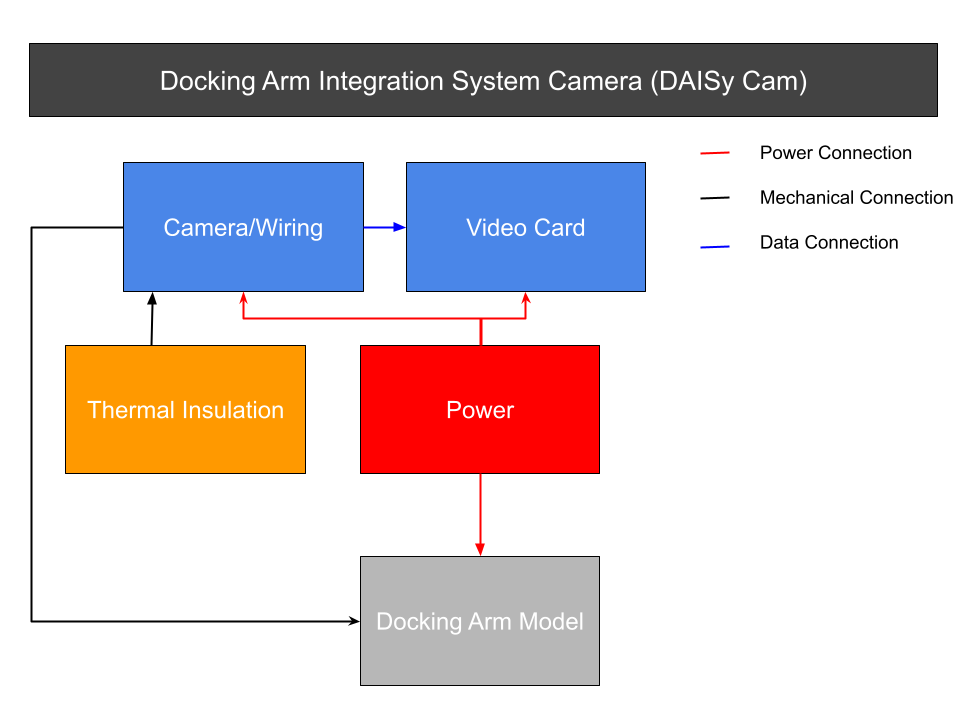 1. Project Overview
2. Trade - Video Card
3. Trade - Model
4. Design Space
5. Modeling Plan
[Speaker Notes: Presenter: Kiley]
‹#›
Critical Project Elements
1. Project Overview
2. Trade - Video Card
3. Trade - Model
4. Design Space
5. Modeling Plan
[Speaker Notes: Presenter: Kiley]
‹#›
Risk Analysis
Risk Level
Probability
Impact/Consequence
1. Project Overview
2. Trade - Video Card
3. Trade - Model
4. Design Space
5. Modeling Plan
[Speaker Notes: Presenter: Kiley
Main concerns are the “severe-unlikely” and “significant-possible”]
‹#›
Necessary Trades
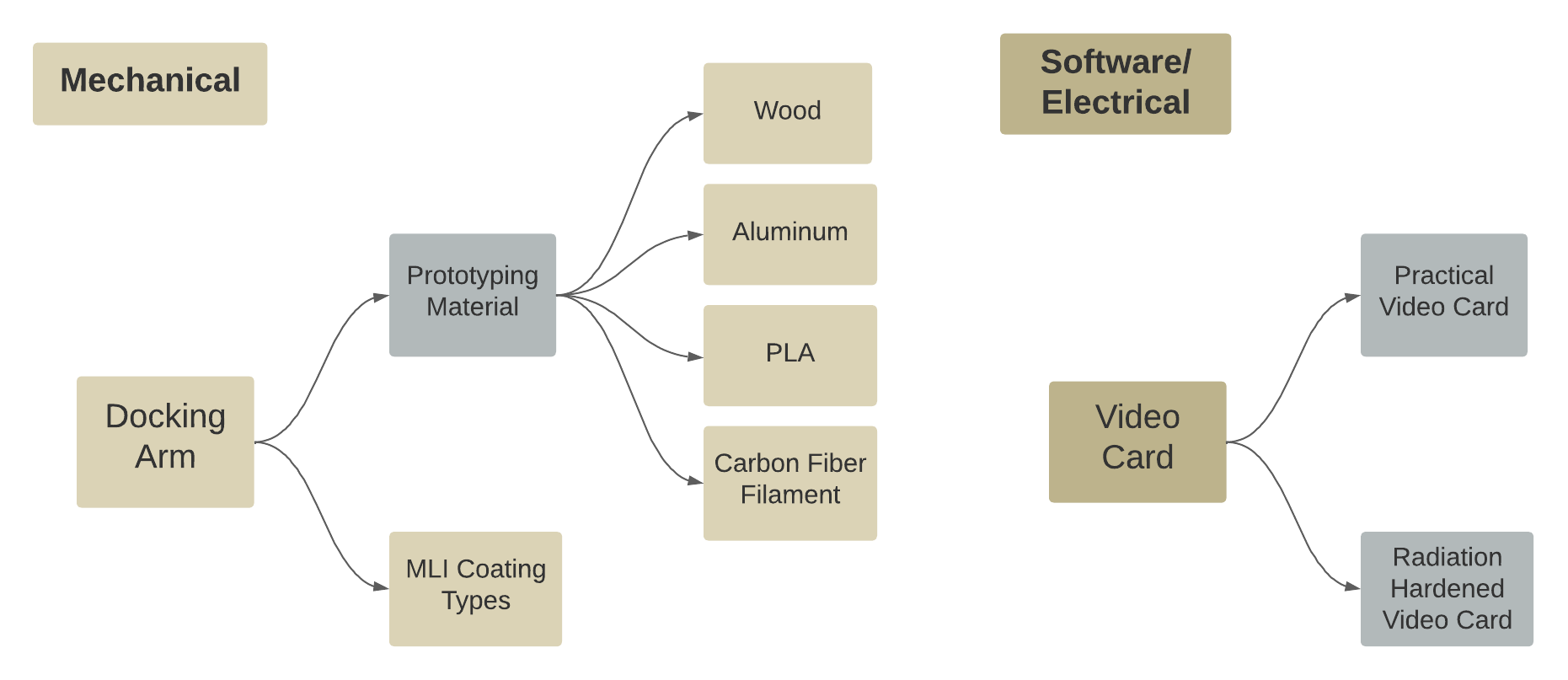 1. Project Overview
2. Trade - Video Card
3. Trade - Model
4. Design Space
5. Modeling Plan
[Speaker Notes: Presenter: Kiley]
‹#›
Trade - Video Card Solutions
[Speaker Notes: Presenter:  Ketan]
‹#›
ScoutCam Micro-Camera Specs
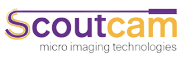 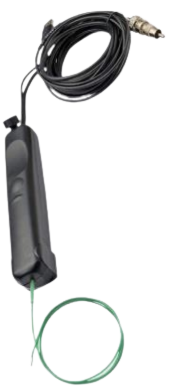 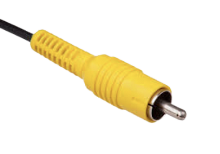 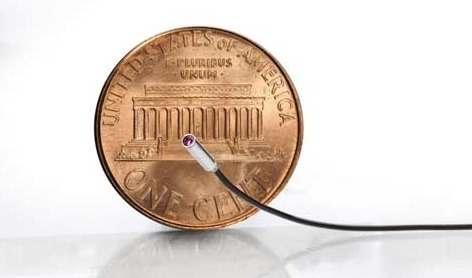 * Penny for scale
1. Project Overview
2. Trade - Video Card
3. Trade - Model
4. Design Space
5. Modeling Plan
[Speaker Notes: Speaker: Ketan

On the right you can see the ScoutCam Micro-Camera starter kit]
‹#›
Possibilities - Video Card Solutions
DDC SCS3740
S-A1760 Venus
SP0-S
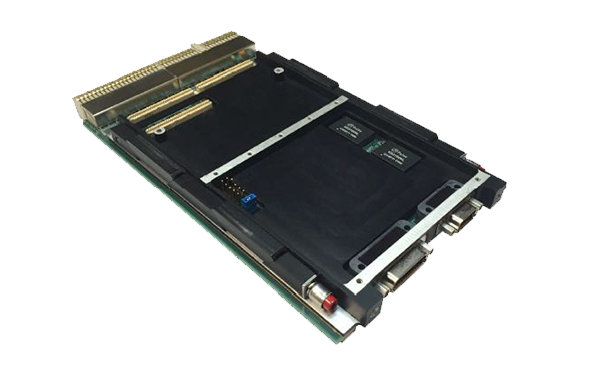 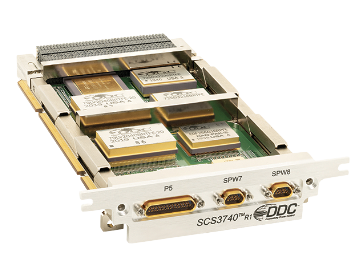 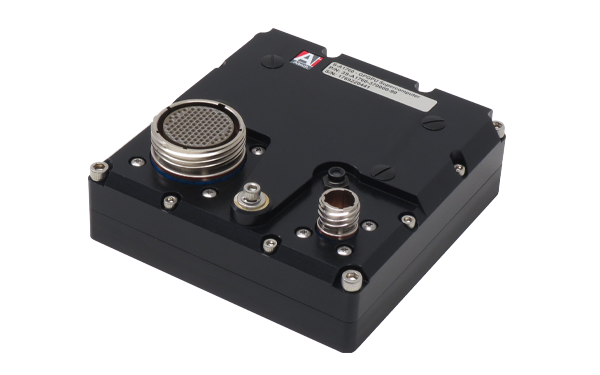 Radiation-Hardened
DDC SCS3740
S-A1760 Venus
SP0-S


Practical
Nvidia Jetson TX2
Nvidia Jetson Nano
Raspberry Pi 4
Raspberry Pi Zero 2 W
Nvidia Jetson TX2 (top) and Nano (bottom)
Raspberry Pi 4 (top) and Zero 2 W (bottom)
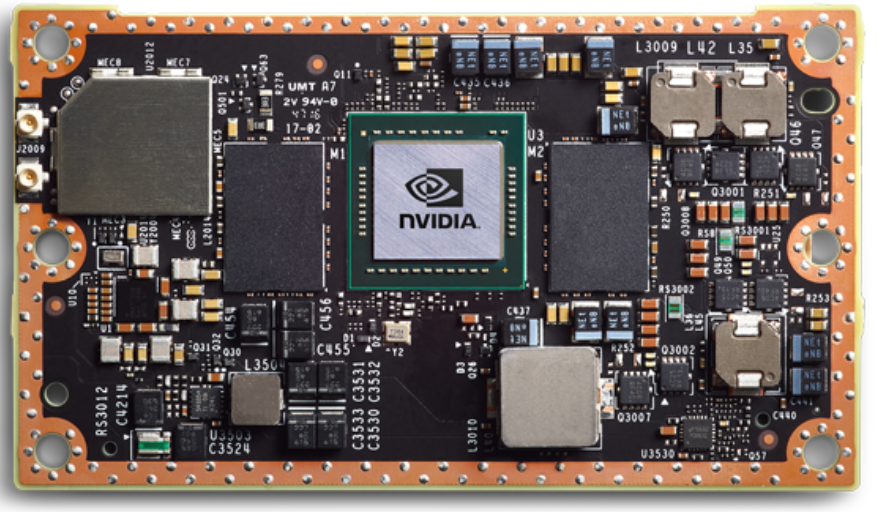 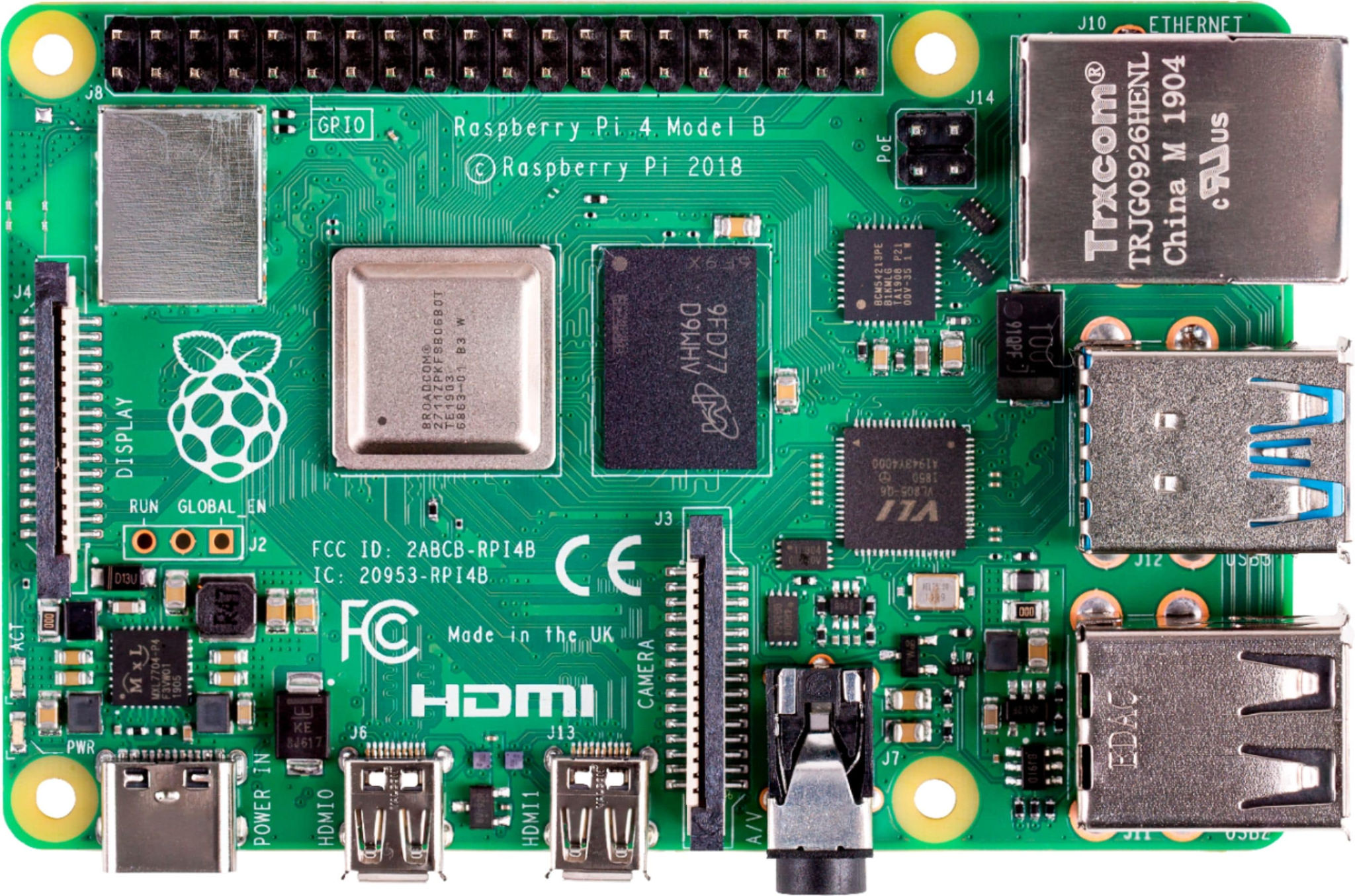 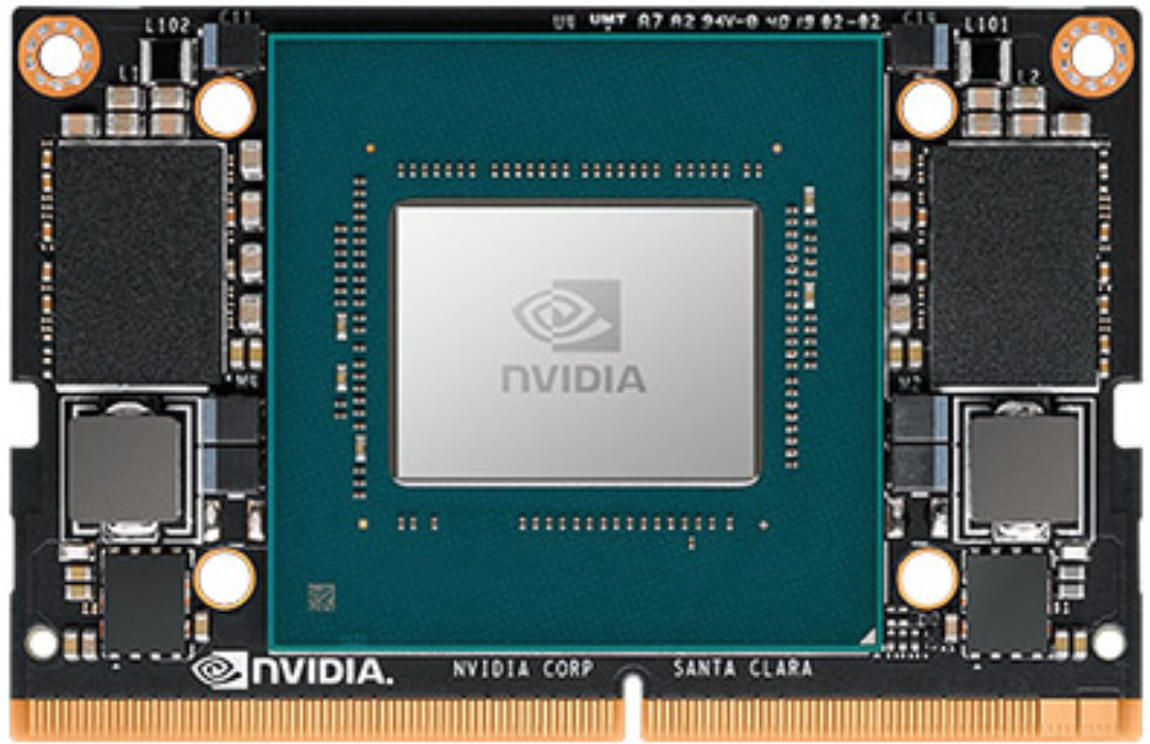 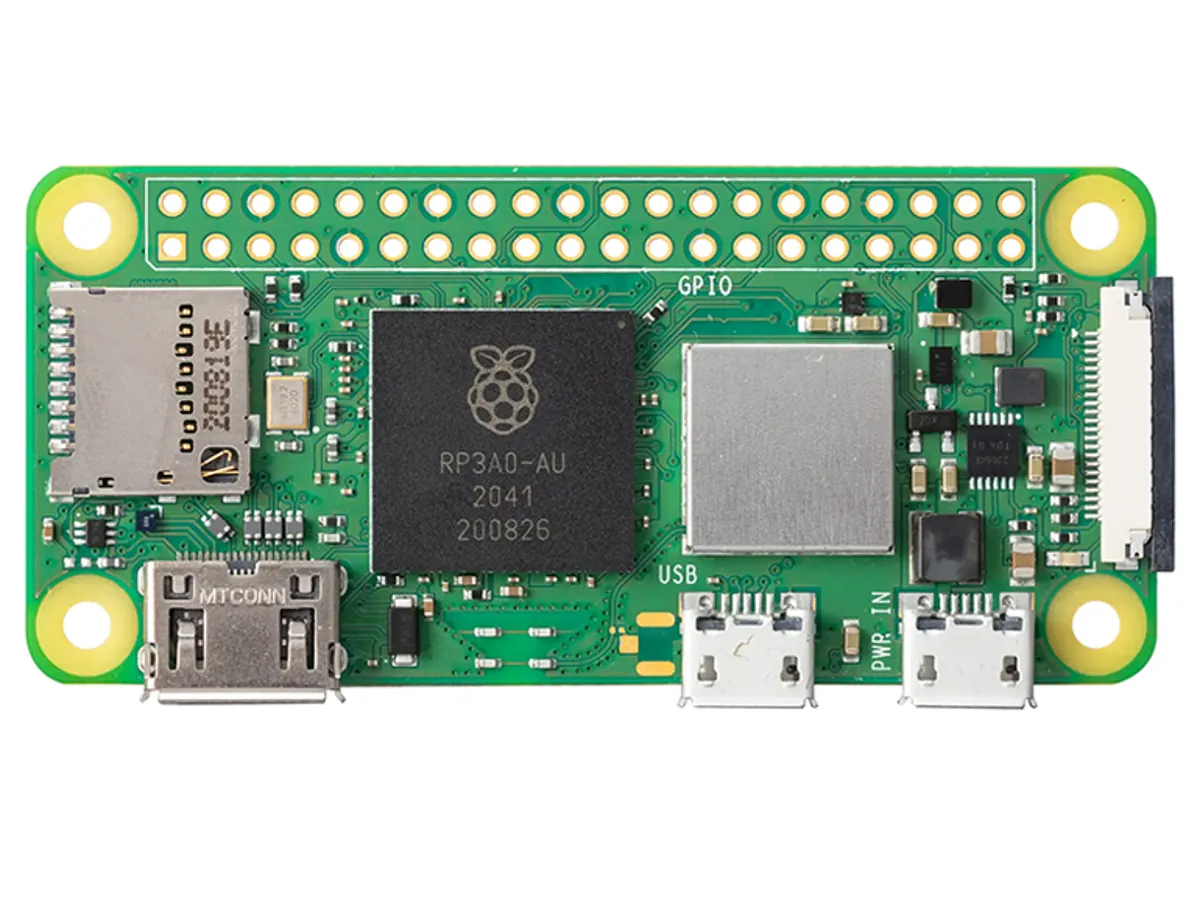 1. Project Overview
2. Trade - Video Card
3. Trade - Model
4. Design Space
5. Modeling Plan
[Speaker Notes: Presenter:]
‹#›
Overview - Radiation Hardened Video Card Solution
A video card is critical to mission success via camera image processing

Team is tasked with finding a video card solution that exists within sponsor’s budget
Capable of connecting to multiple camera inputs and processing their image data
Radiation hardened for GEO orbit
Relatively small, with reasonable power usage
Able to function in extreme temperatures
1. Project Overview
2. Trade - Video Card
3. Trade - Model
4. Design Space
5. Modeling Plan
[Speaker Notes: Presenter: Ketan]
‹#›
Overview - Rad Hardened Video Card Solution
Goal: Determine which PCB will be integrated with the ScoutCam on actual mission
1. Project Overview
2. Trade - Video Card
3. Trade - Model
4. Design Space
5. Modeling Plan
[Speaker Notes: Presenter: Ketan]
‹#›
Scale Logic for Rad Hard Video Card
1. Project Overview
2. Trade - Video Card
3. Trade - Model
4. Design Space
5. Modeling Plan
[Speaker Notes: Cost Weight()
5 =  Cheapest solution (Min Cost)
Rating = float(5/(Cost/MinCost),2)

Power Consumed Weight()
5 =  Least power consuming solution (Min Power)
Rating = float(5/Power/Min Power),2)

I/0 Ports (0-3)
How many USB’s does the video card solution have? 

Radiation Hardening (0-1)
Either it is GEO rated or not]
‹#›
Radiation Hardened Video Card Comparison
1. Project Overview
2. Trade - Video Card
3. Trade - Model
4. Design Space
5. Modeling Plan
[Speaker Notes: Presenter:
Add Jetson Xavier, Aitech SP0-S
Make sure to distinguish between practical and rad-hard solutions (maybe by making the horizontal line between them thicker]
‹#›
Trade Matrix - Rad Hardened Video Card Solution
*Total Weighted Score out of 30
1. Project Overview
2. Trade - Video Card
3. Trade - Model
4. Design Space
5. Modeling Plan
[Speaker Notes: Presenter:]
‹#›
Overview - Practical Video Card Solution
Radiation hardened solution is too expensive for team to use
Will exceed budget by orders of magnitude

Need to find cost-effective replacement that team can use for integration and testing.
Needs to have comparable I/O ports, thermal range, and power consumption of theoretical card
Doesn’t need to be exact size or rad hardened
1. Project Overview
2. Trade - Video Card
3. Trade - Model
4. Design Space
5. Modeling Plan
[Speaker Notes: Presenter: Ketan
Clarify that rad-hardening is why theoretical solution is too expensive to use]
‹#›
Interdependencies - Practical Video Card Solution
The video card selection will determine what programming language(s) can be used in the solution

The wiring used to interface the video card with the camera will affect the stress and strain needed to be accounted for
1. Project Overview
2. Trade - Video Card
3. Trade - Model
4. Design Space
5. Modeling Plan
[Speaker Notes: Presenter:]
‹#›
Overview - Practical Video Card Solution
Goal: Determine which PCB will be integrated with the ScoutCam for this Project
1. Project Overview
2. Trade - Video Card
3. Trade - Model
4. Design Space
5. Modeling Plan
[Speaker Notes: Cost - Cost as a percentage of budget
Power consumption - Power needs
I/O ports - What ports exist on device or could be added. Spacewire gets bonus points.
Ease of use - How easy it would be to work with the solution. Takes into account coding language used, if modifications need to be made for solution to work (primarily for raspberry pi solutions), and what support exists from the manufacturer or general public.
Functionality - What capabilities does the solution have; cpu, gpu, ram info considered, as well as potential for expanded use (i.e. AI video enhancement for Nano or backpack boards for raspberry pi)
Presenter: Ketan]
‹#›
Scale Logic for Practical Video Card
1. Project Overview
2. Trade - Video Card
3. Trade - Model
4. Design Space
5. Modeling Plan
‹#›
Practical Video Card Comparison
1. Project Overview
2. Trade - Video Card
3. Trade - Model
4. Design Space
5. Modeling Plan
[Speaker Notes: Presenter:
Add Jetson Xavier, Aitech SP0-S
Make sure to distinguish between practical and rad-hard solutions (maybe by making the horizontal line between them thicker]
‹#›
Trade Matrix - Practical Video Card Solution
*Total Weighted Score out of 27
1. Project Overview
2. Trade - Video Card
3. Trade - Model
4. Design Space
5. Modeling Plan
[Speaker Notes: Presenter:]
‹#›
Trade - Model Materials
[Speaker Notes: Presenter:]
‹#›
Interdependencies - Model and Materials
The material the arm is made of may impact how the electrical team can attach their wiring harness to it.

The time in which the model can be manufactured will impact how soon the electrical team can validate and test their design.

The accuracy of the model’s physical geometry will impact the movement of the arm its general functionality.
Limiting movement limits harness testing
1. Project Overview
2. Trade - Video Card
3. Trade - Model
4. Design Space
5. Modeling Plan
[Speaker Notes: Presenter: Nate]
‹#›
Overview - Model Design
Goal: Determine material and size of the LEXI Docking Arm model, which will drive the prototyping plan.
* See supplemental slides for weighting rationale
1. Project Overview
2. Trade - Video Card
3. Trade - Model
4. Design Space
5. Modeling Plan
[Speaker Notes: Presenter: Nate]
‹#›
Model Trade - Scale Breakdown
1. Project Overview
2. Trade - Video Card
3. Trade - Model
4. Design Space
5. Modeling Plan
‹#›
Possibilities - Model Design of Arm
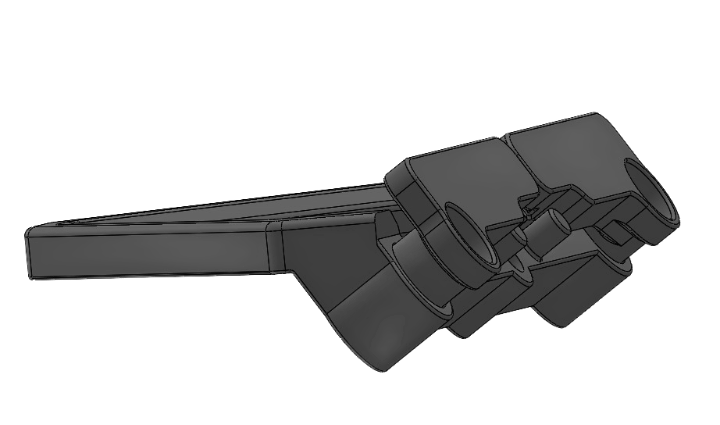 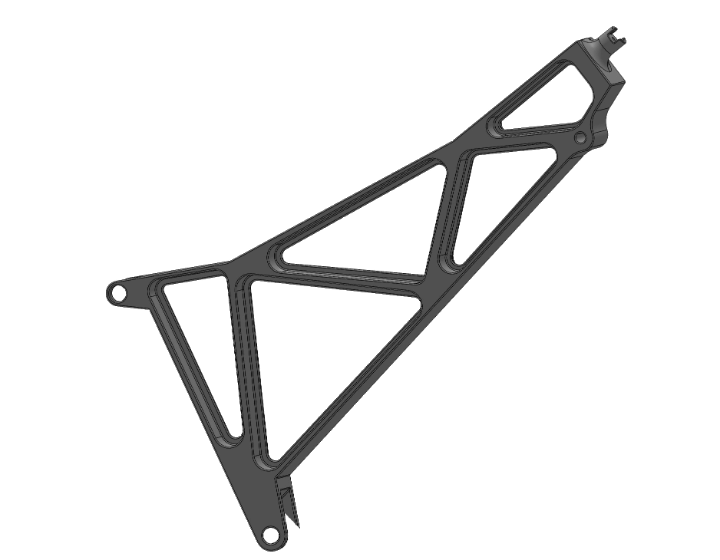 Aluminum

Wood
 
PLA

Carbon Fiber Filament
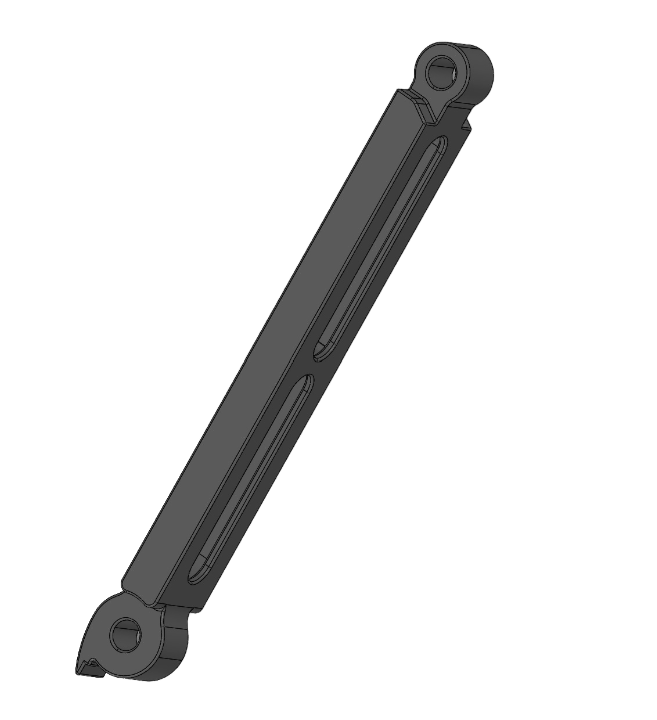 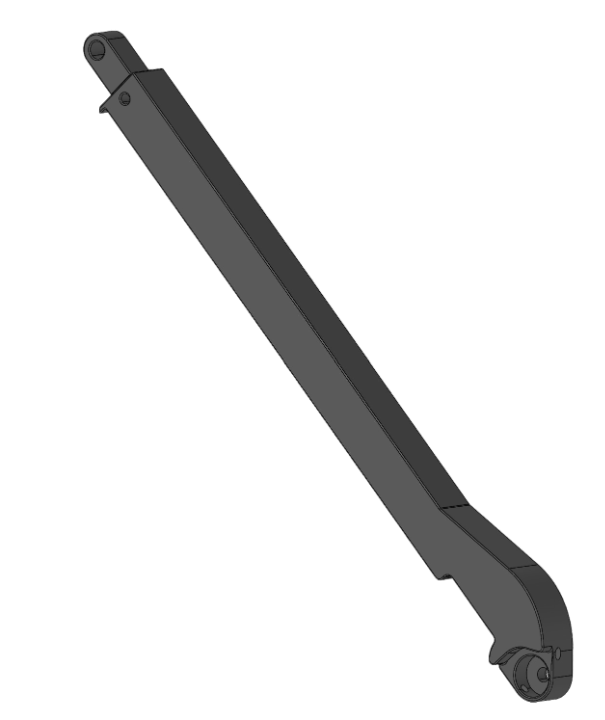 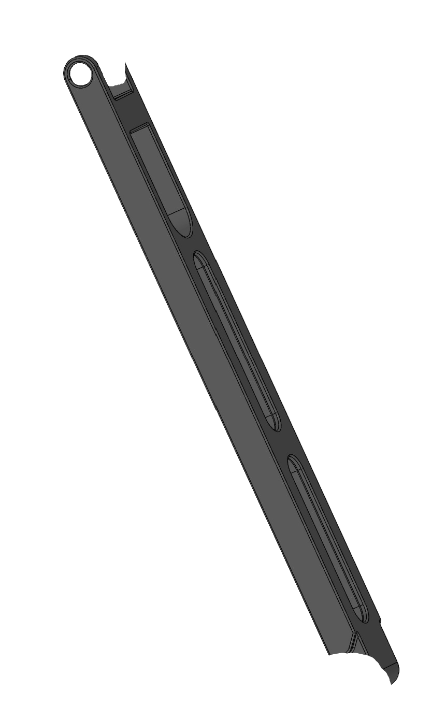 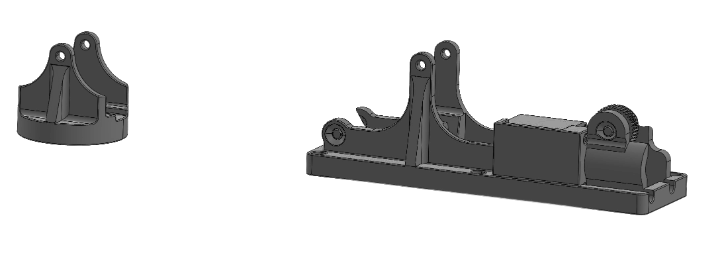 1. Project Overview
2. Trade - Video Card
3. Trade - Model
4. Design Space
5. Modeling Plan
[Speaker Notes: Presenter:
Compress into singular tables]
‹#›
Possibilities - Table concept pt 1
1. Project Overview
2. Trade - Video Card
3. Trade - Model
4. Design Space
5. Modeling Plan
[Speaker Notes: Presenter:
Compress into singular tables]
‹#›
Possibilities - Table concept pt 2
1. Project Overview
2. Trade - Video Card
3. Trade - Model
4. Design Space
5. Modeling Plan
[Speaker Notes: Presenter:
Compress into singular tables]
‹#›
Trade Matrix - Arm Model Material Solution
1. Project Overview
2. Trade - Video Card
3. Trade - Model
4. Design Space
5. Modeling Plan
[Speaker Notes: Presenter:]
‹#›
Design Space
[Speaker Notes: Presenter:]
‹#›
Current Design Space
Model Material Trade

PLA is the best choice for model material based on:
High manufacturability
Low cost and risk of failure
Relatively short manufacturing time

Concerns:
Model accuracy
Part tolerances
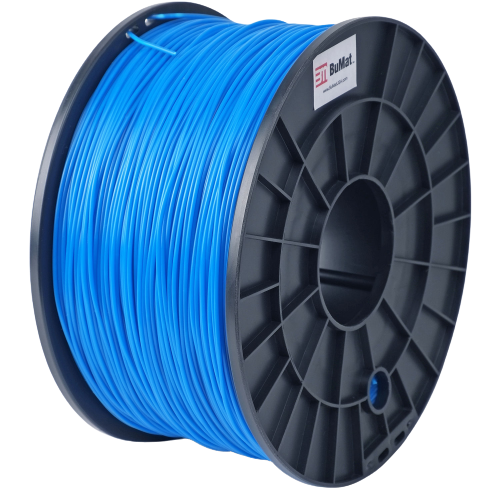 1. Project Overview
2. Trade - Video Card
3. Trade - Model
4. Design Space
5. Modeling Plan
[Speaker Notes: Presenter: Nate]
‹#›
Preliminary Design Space
Practical Video Card

Jetson Nano
Fairly low cost
Similar to radiation hardened options

Concerns:
Somewhat high power requirements
Software uses unfamiliar programming language
Radiation Hardened Video Card

SP0-S is thus far the best choice for rad hard solution
GEO rated
Cheapest option

Concerns:
Only three spacewire outputs
1. Project Overview
2. Trade - Video Card
3. Trade - Model
4. Design Space
5. Modeling Plan
[Speaker Notes: Presenter:]
‹#›
Harnessing Considerations
ScoutCam’s provided camera includes 2 meter USB cable
The Design and Manufacturing Standard for Harnesses [1]
Indicates a maximum of 1 inch diameter harness
Harnessing is often attached via lacing tape or tie wraps
This will be determined by functional mobility of the arm after the arm prototype is built
[1] “DESIGN AND MANUFACTURING STANDARD for ELECTRICAL HARNESSES,” NASA / Goddard Space Flight Center, Engineering Directorate Electrical Harness Working Group, GSFC-733-HARN-01, Rev A, January 1995
1. Project Overview
2. Trade - Video Card
3. Trade - Model
4. Design Space
5. Modeling Plan
[Speaker Notes: Presenter: Nate]
‹#›
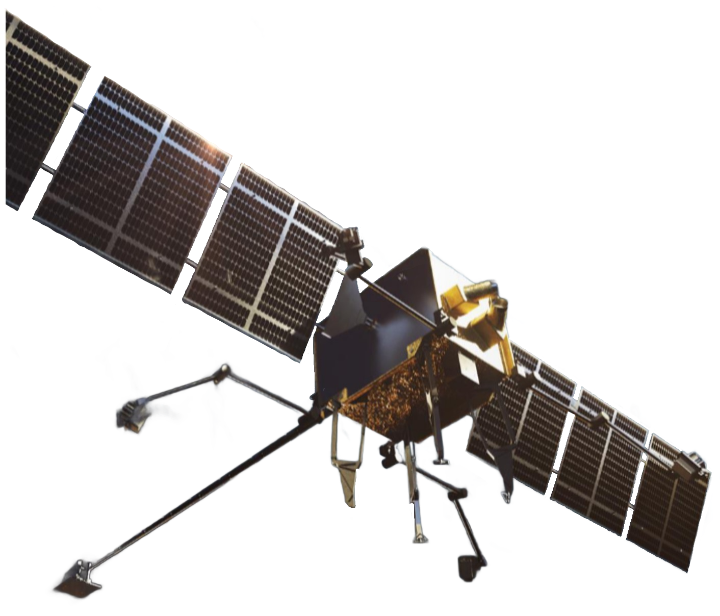 Future Work
Trades to be Completed:
Practical Video Card
Radiation Hardened Video Card
MLI Coating Types

Once a mobile SOLIDWORKS version has been received:
Design the interface between the camera and the arm
Determine the location of the harnessing attachments
Finalize which type of harnessing attachments will be used 

Once dimensions and materials of camera housing have been received: 
Determine MLI Coating type
Determine how housing will be attached
1. Project Overview
2. Trade - Video Card
3. Trade - Model
4. Design Space
5. Modeling Plan
[Speaker Notes: Presenter(s): Nate and Ketan]
‹#›
Modeling and Prototyping Plan
[Speaker Notes: Presenter:
Will be doing half-scale 3D printed model, and then a full scale hand out of 6061 aluminum, look into requirements for this section]
‹#›
Docking Arm Modeling and Prototyping Plan
(Preliminary)
Full-Scale Arm
Half-scale 3D printed rigid arm (“Prototype”) for proof-of-concept harnessing on deployed layout using Astroscale’s provided SOLIDWORKS arm model  

6061 Aluminum hand attached to full-scale arm for vibrations testing and camera interface testing
Still waiting on specifications for vibe testing from Astroscale

Full-scale mobile arm (“Model”) for proof-of-concept on mobility of harnessing
Material TBD

Prepare CAD model for CNC manufacturing
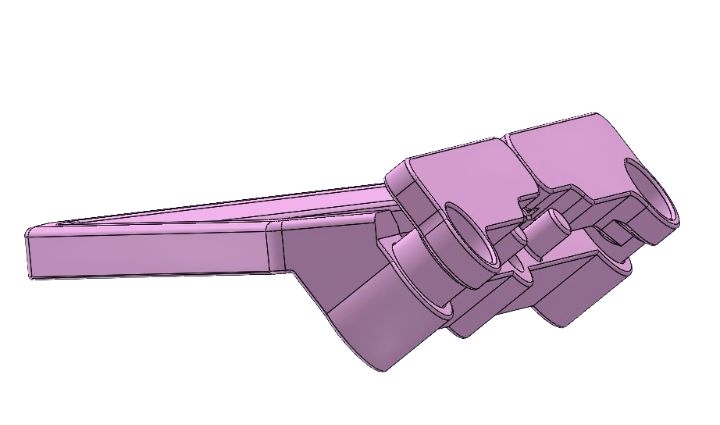 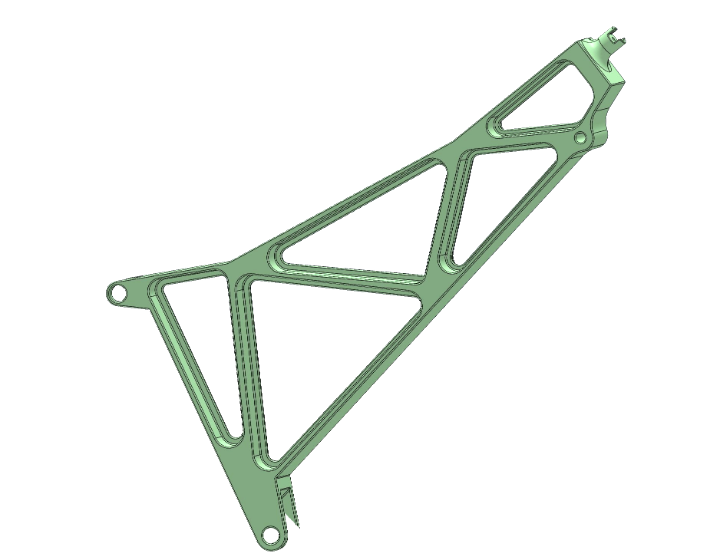 ~1m
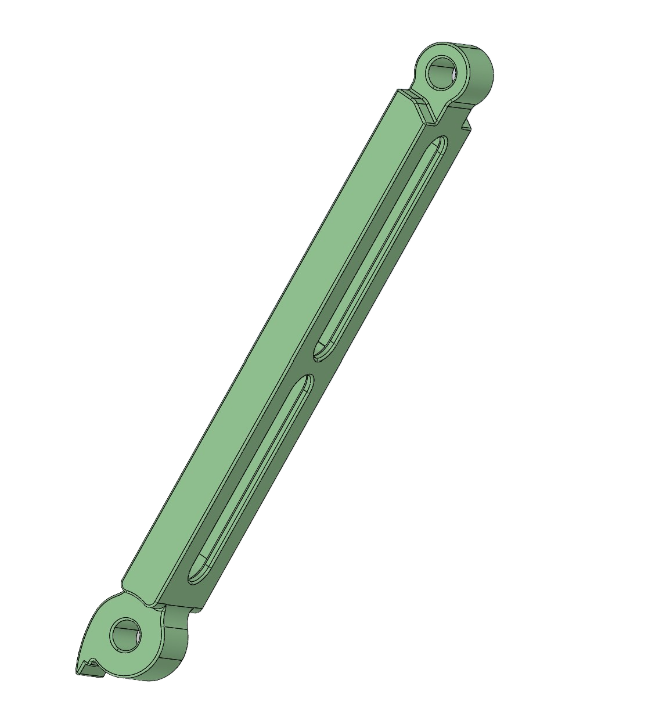 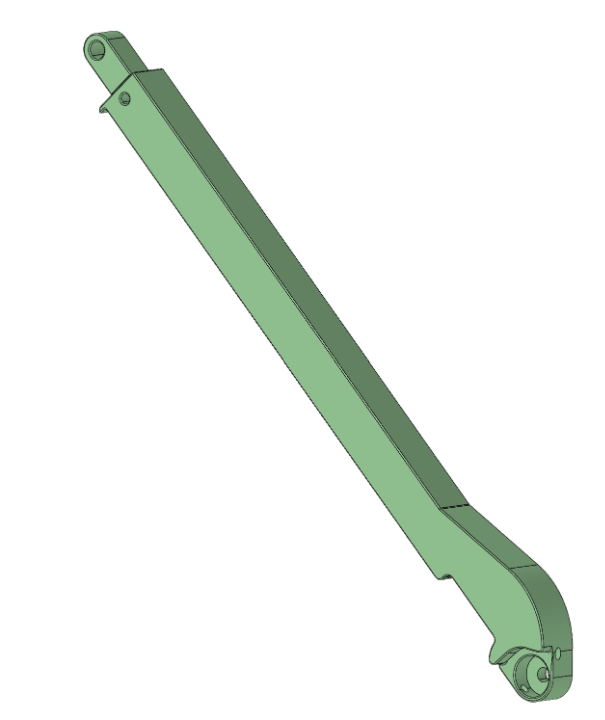 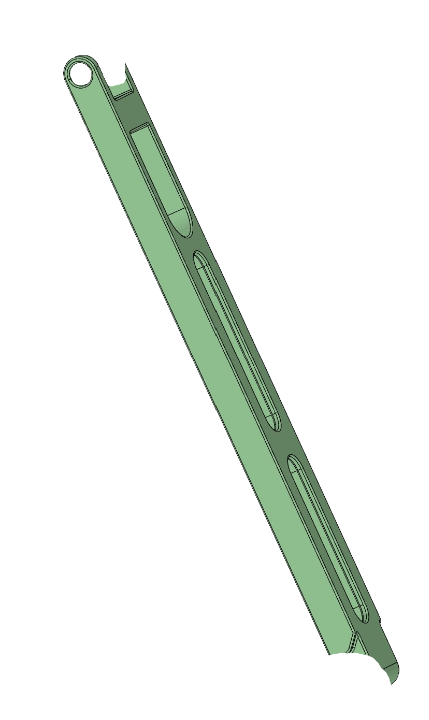 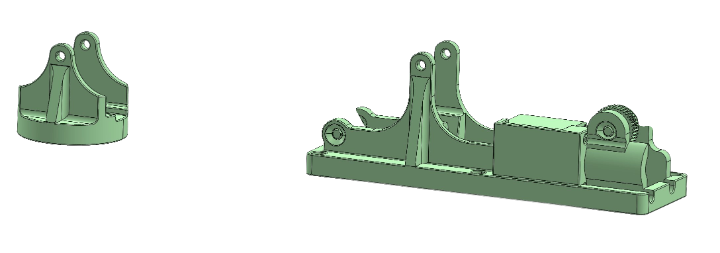 1. Project Overview
2. Trade - Video Card
3. Trade - Model
4. Design Space
5. Modeling Plan
[Speaker Notes: Presenter: Nate
Claw highlighted in pink to differentiate what will be made exactly how it will be irl
Rest is green bc it’s astroscale’s cad]
‹#›
Video Card Modeling and Prototyping Plan
(Preliminary)
Even though the Raspberry Pi Zero 2 W is the best option according to the trade matrix, not using the NVIDIA’s AI capabilities is a lost opportunity to further enhance the solution beyond sponsor expectations

The software and electronics subteam plans to create a design based in the Raspberry Pi Zero 2 W that meets sponsor requirements and potentially incorporate an additional NVIDIA solution in order to enhance the overall solutions’s capability
1. Project Overview
2. Trade - Video Card
3. Trade - Model
4. Design Space
5. Modeling Plan
[Speaker Notes: Presenter: Nate
Claw highlighted in pink to differentiate what will be made exactly how it will be irl
Rest is green bc it’s astroscale’s cad]
‹#›
Acknowledgements
Advisors
Dr. Melvin Rafi
Dr. Kathryn Wingate
Dr. Chris Muldrow

Sponsors
Astroscale
Rebecca Griego
Jon Buschur

Teaching Fellows
Andreas Brecl
Jasmin Chadha
Gina Staimer
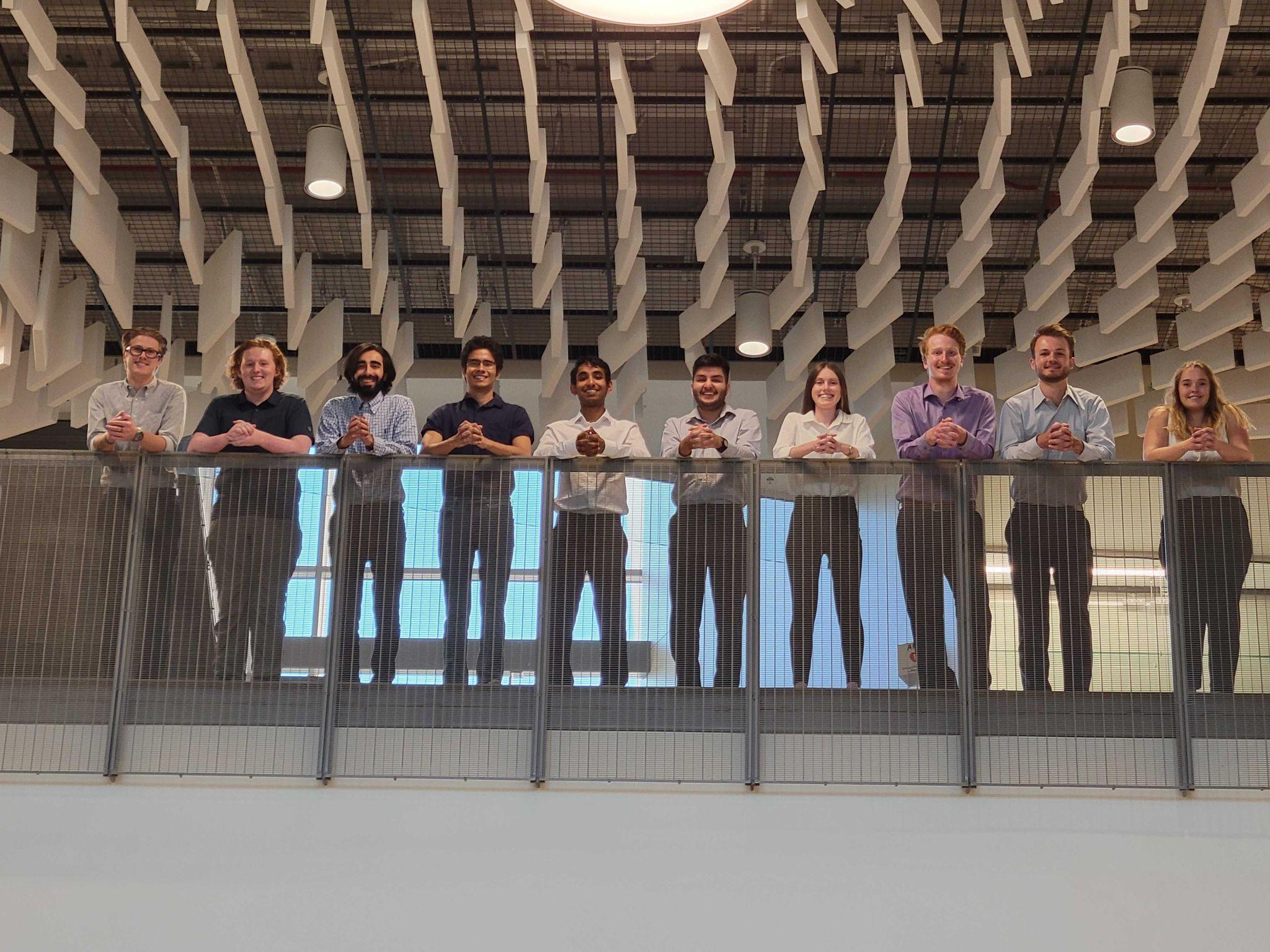 1. Project Overview
2. Trade - Video Card
3. Trade - Model
4. Design Space
5. Modeling Plan
[Speaker Notes: Presenter: Kiley]
‹#›
Questions?
‹#›
Backup Slides
‹#›
Risk Matrix Rationale: Impact
Negligible - Effect does not alter progress of mission or an objective
Minor -  Effect may cause concern or call for minor adjustments but does 
not alter success of an objective.
Moderate - Secondary objective fails
Significant - Primary objective fails
Severe -  High level mission fails

High Level Mission: 
Successfully dock with client vehicle/successfully move arm into necessary position to dock.
Primary Objectives:
Attach camera to docking arm
Attach harnessing
Secondary Objectives:
Compress video data
This is secondary because the data may not necessarily need to be compressed
‹#›
Risk Matrix Rationale: Probability
Harness detaches from arm
Thorough modeling and testing makes this event unlikely
Video card cannot compress data
Video card research will ensure it is capable of compressing data, issues may arise with writing software to do so. With code iteration this issue is unlikely
Image received from camera is corrupted/incorrect
More possible due to unforeseen issues with data transfer and local storage that may occur down the line
Camera location impacts ability of arm to dock with satellites
Unlikely with proper modeling
Harnessing interferes with arm mobility
Unlikely with proper modeling
[Speaker Notes: Didn’t provide rationale for probability levels because such levels are commonly used in risk analysis and don’t really need rationale - Sam]
‹#›
Model Trade - Weighting Rationale
Material cost: Low concern
Budget is allocated for materials and video card 
Low cost-to-total budget ratio
Production time: Medium concern 
Harnessing depends on model and prototype build time
Limited build time 
Manufacturability: High concern
Model must be feasible to build
Team members must be capable of manufacturing the model 
Structural integrity: Medium concern
Model must survive vibration testing 
Model must hold its weight
Overall model accuracy: High concern
Model must function as a flight model 
Prototype material choice shouldn’t impact geometric accuracy
‹#›
Video Card-Methodology of Trade Matrix
CPU Performance
Ram
Temperature Range
General Video Card Factors
Increasing Focus
Radiation Hardening
Rad Hard Video Card Factors
Power
I/O Ports
Cost
Practical Video Card Factors
‹#›
More trades - Mechanical (just a notes slide)
Trades being worked on:
Finding the best MLI coating for the camera housing.
Determine which MLI coating is best to meet the 0-50 celsius rating for the electronics within the black box (camera housing)

Finding the best exposed wire harnessing type 
Determine which harnessing type is best to ensure minimal wires interference with the docking arm movement

Criteria being looked for both the harnessing types and coating:
Cost
Functionality 
Material
[Speaker Notes: Slide created by Mohammed]
Trades - Electrical/Software (just a notes slide)
Trades being worked on:
Finding the best compatible video card solution.
Determining if solution is or could be rad-hard (at this stage, looking for rad-hard is extra. We plan on finding a practical solution and developing a rad-hard solution based on that)

Criteria being looked at:
(planning to pick minimum specs based on current research on 09/26)
Cost
GPU type and speed
CPU type and speed
Weight and size
RAM
Temperature range
Power consumption

Other considerations: I/O ports, accessibility, radiation tolerance
‹#›
[Speaker Notes: Notes about research so far:
Most rad-hard solutions seem to be made for LEO, so need to keep digging for GEO rated or figure out how products could be hardened further. 
Most solutions found so far seem to be focused on AI-enhanced image processing. This is beyond the scope of our requirements, but means that whatever solution we go with should be more than capable of handling the data that we need to handle. Also gives us the opportunity to go above and beyond if time/energy permits.
Prices are expensive, especially with the current chip shortage. We may have difficulties acquiring whatever solution we go decide on. This isn’t something I think we need to worry about by PDR (we should be looking at all available options atm), but may be a import criteria come CDR.]